COMPORTAMENTOS DE RISCO RELACIONADOS À PRÁTICAS SEXUAIS EM ADOLESCENTES DE ESCOLAS PÚBLICAS DA CIDADE DO RECIFE
MARIA APARECIDA BESERRA; MARIA SUELY MEDEIROS CORRÊA; CRISTINA MARIA MENDES RESENDE; VERA REJANE DO NASCIMENTO GREGÓRIO; CLAUDIA ALVES DE SENA; TWIGG PHOENIX DE OLIVEIRA GOMES.
A população de adolescentes no mundo é estimada em 1,3 bilhão, representando 16% da população mundial1. Os adolescentes têm necessidades de saúde específicas relacionadas ao seu rápido desenvolvimento físico, sexual, social e emocional e aos papéis específicos que desempenham nas sociedades2 Objetivos identificar comportamento de risco nas práticas sexuais de adolescentes escolares e correlacionar com as variáveis sócias demográficas e comportamentais. 
Método: Estudo descritivo transversal e quantitativo. A amostra foi composta por 643 adolescentes com idade de 12 a 18 anos.
A análise dos dados coletados revelou que 56,5% dos adolescentes tinham idade entre 15 e 18 anos – os demais (43,5%) tinham entre 12 e 14 anos; a maioria era do sexo feminino (64,2%), solteiro(a) (93,6%).
. Evidenciou-se que (30,6%) dos adolescentes já teve relação sexual, a primeira relação sexual ocorreu principalmente nas faixas etárias de 12 a 14 anos (47,2%). No subgrupo que tiveram relações sexuais, (26,4%) teve relação sexual com quatro ou mais parceiros. O percentual de uso de preservativo pelo adolescente e/ou seu parceiro na última relação sexual foi expressivo (69,0%), no entanto, 30,0% dos adolescentes não usaram camisinha na última relação sexual.
Conclusões: Verificou-se início de atividade sexual precoce, com uma frequência alta de parceiros, com exposição dos adolescentes a gravidez e doenças sexualmente transmissíveis. Implicações para o campo da saúde e enfermagem: A enfermagem e as ações de saúde escolar atuam na práxis da promoção da saúde e repercutem positivamente na elevação do status de saúde da comunidade escolar, na prevenção e promoção de saúde de forma equitativa e integral.
REFERÊNCIAS
Fundo das Nações Unidas para a Infância (UNICEF). Adolescente – Dados de Monitoramento da situação de Criança e mulheres, 2022. https://data.unicef.org/topic/adolescents/overview/
Organização Pan-Americana da Saúde 2018. Ação Global Acelerada para a Saúde de Adolescentes (AA-HA!) Guia de Orientação para apoiar a implementação pelos países, 2018. https://iris.paho.org/bitstream/handle/10665.2/49095/OPASBRA180024-por.pdf?
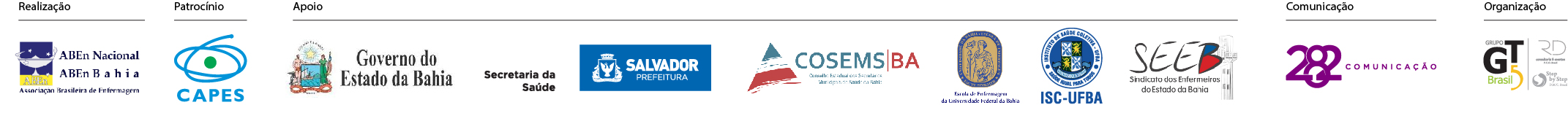